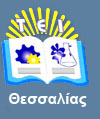 Διοίκηση Ανθρωπίνων Πόρων
Ενότητα 1: Εισαγωγή στη Διοίκηση Ανθρωπίνων Πόρων.
Ασκήσεις Πράξεις
Αναγνωστόπουλος Αχιλλέας  
Εργαστηριακό Διδακτικό Προσωπικό,
Τμήμα Λογιστικής και Χρηματοοικονομικής,
T.E.I. Θεσσαλίας
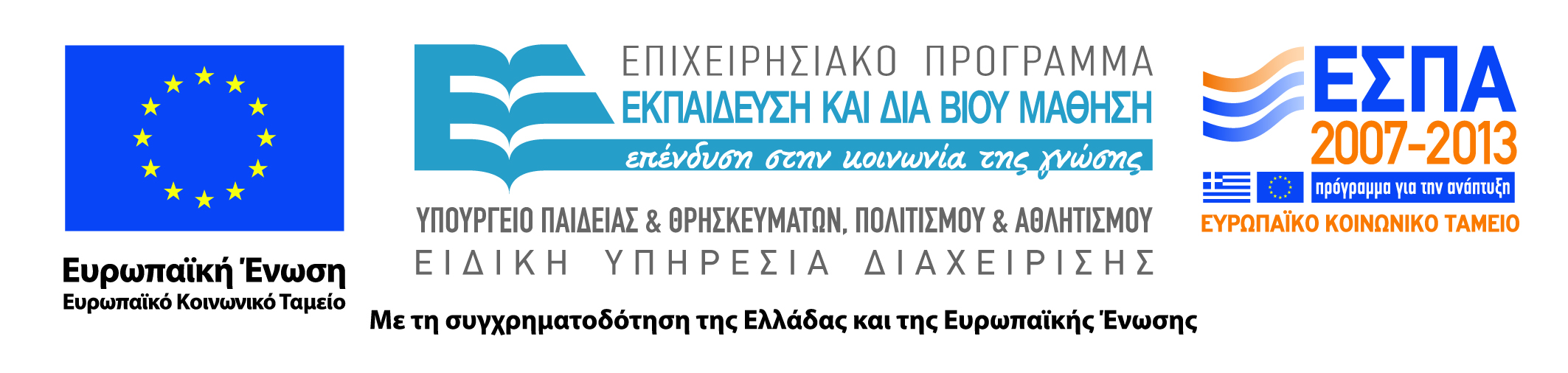 Άδειες Χρήσης
Το παρόν εκπαιδευτικό υλικό υπόκειται σε άδειες χρήσης Creative Commons. 
Για εκπαιδευτικό υλικό, όπως εικόνες, που υπόκειται σε άλλου τύπου άδειας χρήσης, η άδεια χρήσης αναφέρεται ρητώς.
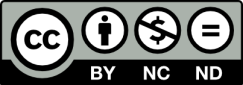 2
Χρηματοδότηση
Το παρόν εκπαιδευτικό υλικό έχει αναπτυχθεί στα πλαίσια του εκπαιδευτικού έργου του διδάσκοντα.
Το έργο υλοποιείται στο πλαίσιο του Επιχειρησιακού Προγράμματος «Εκπαίδευση και Δια Βίου Μάθηση» και συγχρηματοδοτείται από την Ευρωπαϊκή Ένωση (Ευρωπαϊκό Κοινωνικό Ταμείο) και από εθνικούς πόρους.
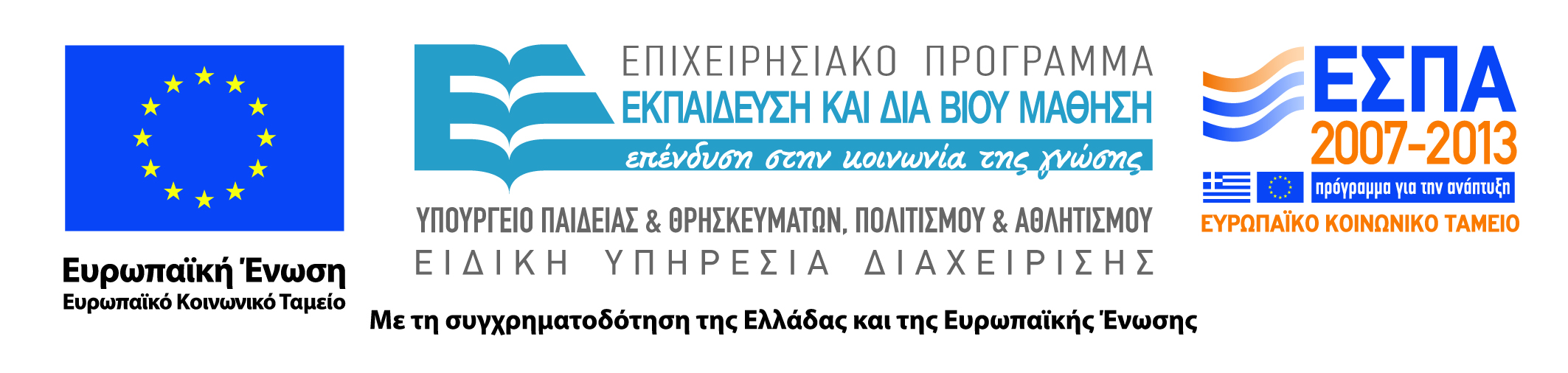 3
Σκοποί  ενότητας
Να μπορεί ο σπουδαστής :
Να αναφέρει προτάσεις αντιμετώπισης ανθρωπίνων πόρων λόγω κρίσης.
Να αναφέρει περιοριστικές πολιτικές που ακολουθούνται. 
Να αναφέρει μέτρα επίτευξης.
Να αναφέρει μέτρα αντιμετώπισης.
4
Εισαγωγή στη Διοίκηση Ανθρωπίνων Πόρων.
Περιεχόμενα ενότητας
Νέα Στρατηγική για τη Διαχείριση ΑΠ της Δημόσιας Διοίκησης . 
Προτάσεις Αντιμετώπισης Ανθρωπίνων Πόρων λόγω Κρίσης. 
Μεταρρυθμίσεις Δημοσίων Υπαλλήλων στην Ελλάδα.
Μέτρα Επίτευξης.
Μέτρα Αντιμετώπισης.
5
Εισαγωγή στη Διοίκηση Ανθρωπίνων Πόρων.
ΑΣΚΗΣΕΙΣ ΠΡΑΞΗΣ
A) Ανάλυση-Συζήτηση ΆρθρουΒ) Δημιουργία Διεύθυνσης  Ανθρωπίνων Πόρων: Φάρος ΑΕ Βιομηχανία ΜπαταριώνΒιβλίο: Διοίκηση Ανθρωπίνων Πόρων - (Κ. Τερζίδης, Κ. Τζωρτζάκης Σελ. 40-42)  10 Μαρτίου 2015
6
Εισαγωγή στη Διοίκηση Ανθρωπίνων Πόρων.
1η ώρα
Ανάλυση-Συζήτηση Άρθρου:
Νέα Στρατηγική για τη Διαχείριση Ανθρωπίνων Πόρων της Δημόσιας Διοίκησης
7
Εισαγωγή στη Διοίκηση Ανθρωπίνων Πόρων.
Ανάλυση Άρθρου: Νέα Στρατηγική για τη Διαχείριση ΑΠ της Δημόσιας Διοίκησης (1η)
Προτάσεις Αντιμετώπισης Ανθρωπίνων Πόρων λόγω Κρίσης. 
Περιοριστικές Πολιτικές. Μείωση  Ανθρώπινου Δυναμικού.

Μείωση Προσωπικού.
Πάγωμα Προσλήψεων Πάγωμα. 
Προσλήψεων ανά δείκτη αποχώρησης.
Πάγωμα Προαγωγών ή και Bonus.
8
Εισαγωγή στη Διοίκηση Ανθρωπίνων Πόρων.
Ανάλυση Άρθρου: Προτάσεις Αντιμετώπισης ΑΠ λόγω Κρίσης (2η)
Περιοριστικές Πολιτικές – Μισθολογικές Μειώσεις.
Περικοπή Επιλεγμένων Επιδομάτων / Υπερωριών.
Πάγωμα Μισθολογικών Αυξήσεων.
Πάγωμα Μισθολογικών Αυξήσεων (σε διευθυντικά στελέχη).
Περικοπή Μισθών.
Μείωση Αποζημιώσεων κατά την έξοδο από την εργασία.
9
Εισαγωγή στη Διοίκηση Ανθρωπίνων Πόρων.
Ανάλυση Άρθρου: Μεταρρυθμίσεις Δημοσίων Υπαλλήλων          στην Ελλάδα (3η)
Περιοριστικές Πολιτικές στους Δημόσιους Υπαλλήλους (Ελλάδα).
Περικοπή 13-14ου μισθού.
Μείωση Επιδομάτων 20%.
Μεσοσταθμική Μείωση 25% λόγω εφαρμογής ενιαίου μισθολογίου.
Εφαρμογή Πολιτικής Περιορισμού Προσλήψεων.
1:5 Προσλήψεις για το Δημόσιο.
1:10 Προσλήψεις για τις Δημόσιες Επιχειρήσεις.
10
Εισαγωγή στη Διοίκηση Ανθρωπίνων Πόρων.
Ανάλυση Άρθρου: Μέτρα Επίτευξης (5η)
Τριμηνιαίος Προγραμματισμός Προσλήψεων.
Μηνιαία Παρακολούθηση των Αποχωρήσεων. 
Ηλεκτρονική Διασύνδεση της Απογραφής.

Ενιαία Αρχή Πληρωμών.
++ Ευρύτερη σύνδεση πολιτικής διαχείρισης ΑΔ με τη διαδικασία διαμόρφωσης του προϋπολογισμού  & την οικονομική διαχείριση.
-- Καταγραφή Αριθμητικών Δεδομένων δεν είναι αρκετή  Δυνατότητα Συλλογής & Επεξεργασίας.
11
Εισαγωγή στη Διοίκηση Ανθρωπίνων Πόρων.
Ανάλυση Άρθρου: Μέτρα Αντιμετώπισης (6η)
Δυνατότητα Συλλογής & Επεξεργασίας Ποιοτικών Στοιχείων Διάγνωσης & Προτεραιοποίησης Αναγκών.
Διαμόρφωση Μηχανισμού Ανίχνευσης, Επιλογής & Κατανομής των Κατάλληλων ΑΠ για την επίτευξη βραχυπρόθεσμων και μεσο-μακροπρόθεσμων πόρων.
Η συρρίκνωση του Δημοσίου Τομέα δεν αποτελεί βιώσιμη λύση.
Εισαγωγή «Στρατηγικής Ευκινησίας» (Strategicagility).
 - Άρση Εμποδίων που περιορίζουν την Κινητικότητα ΔΥ.
 - Ενίσχυση Δυνατότητας Διαχείρισης & Αξιολόγησης Δεδομένων.
 - Μέτρηση & Αξιολόγηση Υπαλλήλων & Δομών .
12
Εισαγωγή στη Διοίκηση Ανθρωπίνων Πόρων.
Βιβλιογραφία
Διοίκηση Ανθρωπίνων Πόρων (2002), Κ. Τερζίδης, Κ. Τζωρτζάκης Εκδόσεις …… (Σελ. 40-42)
Βασικές Έννοιες.
13
Τέλος Ενότητας
Επεξεργασία : Χρήστος Μέγας
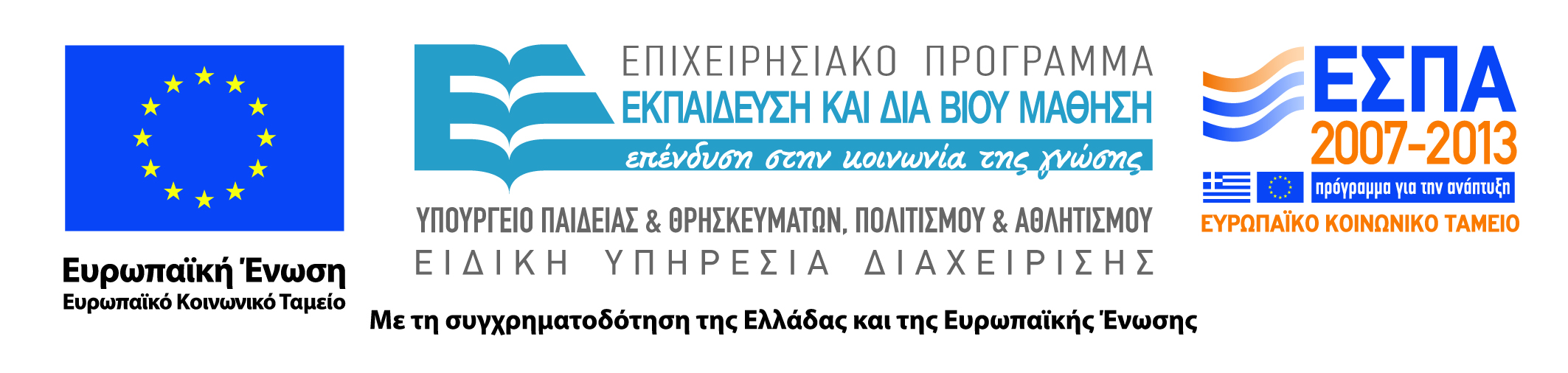 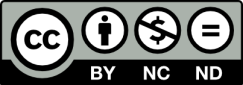 Βιβλιογραφία
Διοίκηση Ανθρωπίνων Πόρων (2002), Κ. Τερζίδης, Κ. Τζωρτζάκης Εκδόσεις …… (Σελ. 40-42)
15
Τέλος ενότητας
Επεξεργασία: Μέγας Χρήστος
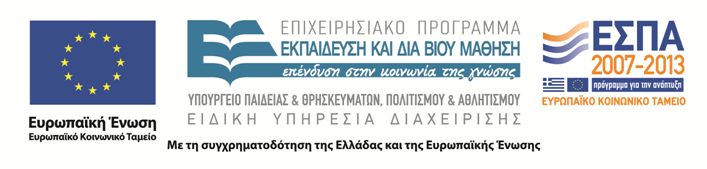 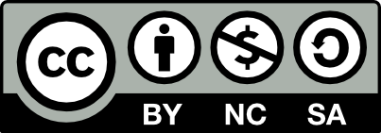 16
Σημειώματα
17
Σημείωμα Ιστορικού Εκδόσεων Έργου
Το παρόν έργο αποτελεί την έκδοση 1.00.
18
Σημείωμα Αναφοράς
Copyright Τεχνολογικό Εκπαιδευτικό Ίδρυμα Θεσσαλίας, Αναγνωστόπουλος Αχιλλέας  2015.  Αναγνωστόπουλος Αχιλλέας  «Διοίκηση Ανθρωπίνων Πόρων» Έκδοση 1.0 Λάρισα  01/09/2015 . Διαθέσιμο από τη δικτυακή διεύθυνση: http://cdev.teilar.gr/courses/LOG104/
19
Σημείωμα Αδειοδότησης
Το παρόν υλικό διατίθεται με τους όρους της άδειας χρήσης Creative Commons: Αναφορά - Μη Εμπορική Χρήση - Παρόμοια Διανομή, 4.0 [1] ή μεταγενέστερη, Διεθνής Έκδοση. Εξαιρούνται τα αυτοτελή έργα τρίτων π.χ. φωτογραφίες, διαγράμματα κ.λπ., τα οποία εμπεριέχονται σε αυτό και τα οποία αναφέρονται μαζί με τους όρους χρήσης τους στο «Σημείωμα Χρήσης Έργων Τρίτων».
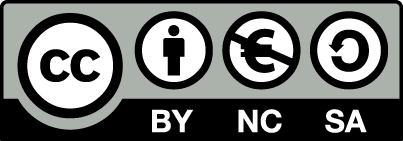 [1] http://creativecommons.org/licenses/by-nc-sa/4.0/
Ως Μη Εμπορική ορίζεται η χρήση:
που δεν περιλαμβάνει άμεσο ή έμμεσο οικονομικό όφελος από την χρήση του έργου, για το διανομέα του έργου και αδειοδόχο,
που δεν περιλαμβάνει οικονομική συναλλαγή ως προϋπόθεση για τη χρήση ή πρόσβαση στο έργο,
που δεν προσπορίζει στο διανομέα του έργου και αδειοδόχο έμμεσο οικονομικό όφελος (π.χ. διαφημίσεις) από την προβολή του έργου σε διαδικτυακό τόπο.
Ο δικαιούχος μπορεί να παρέχει στον αδειοδόχο ξεχωριστή άδεια να χρησιμοποιεί το έργο για εμπορική χρήση, εφόσον αυτό του ζητηθεί.
20
Διατήρηση Σημειωμάτων
Οποιαδήποτε αναπαραγωγή ή διασκευή του υλικού θα πρέπει να συμπεριλαμβάνει:
το Σημείωμα Αναφοράς,
το Σημείωμα Αδειοδότησης,
τη Δήλωση Διατήρησης Σημειωμάτων,
το Σημείωμα Χρήσης Έργων Τρίτων (εφόσον υπάρχει).
μαζί με τους συνοδευόμενους υπερσυνδέσμους.
21